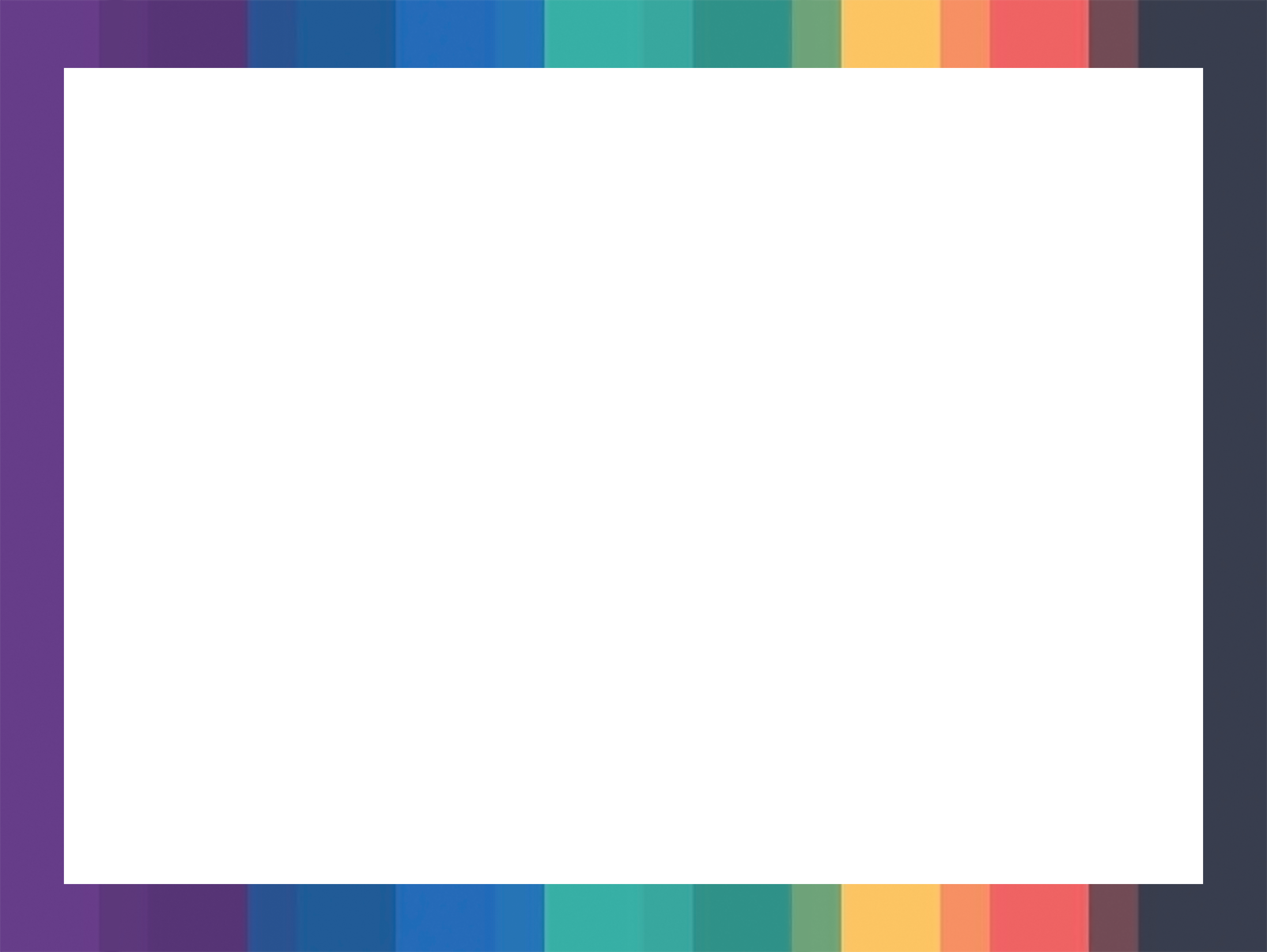 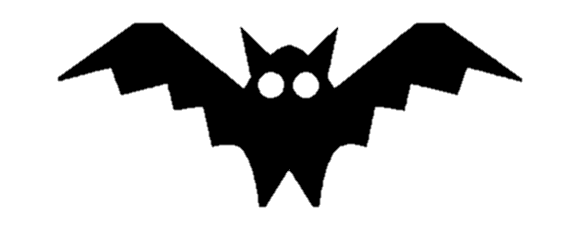 Halloween’s secret numbers
8
5
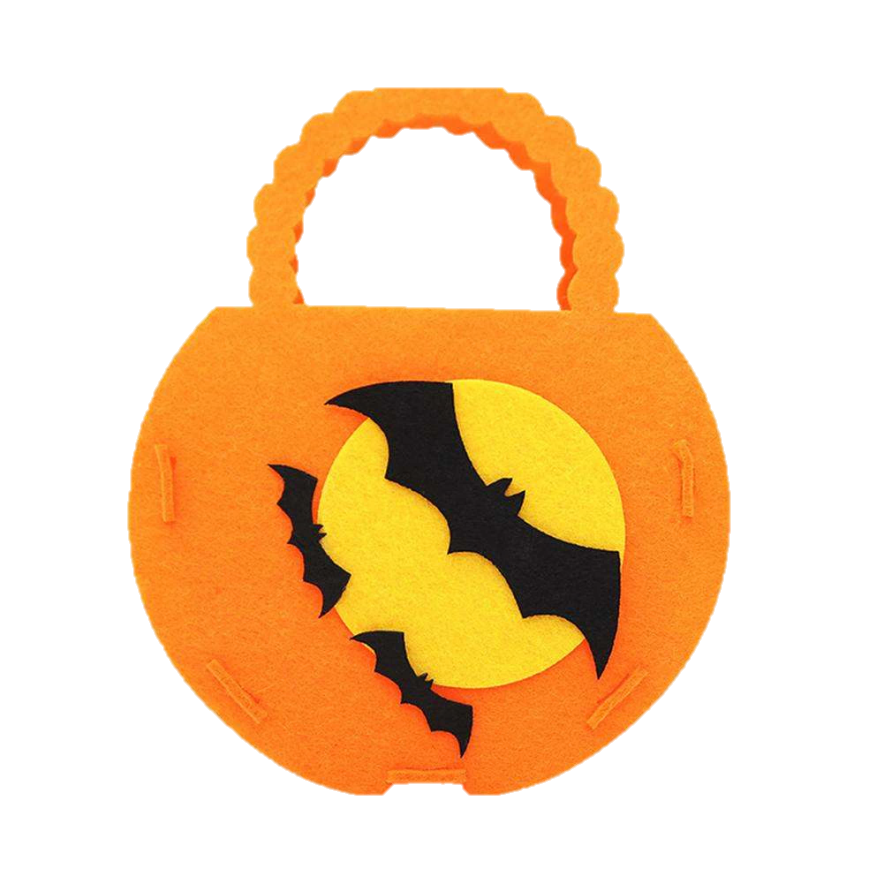 0
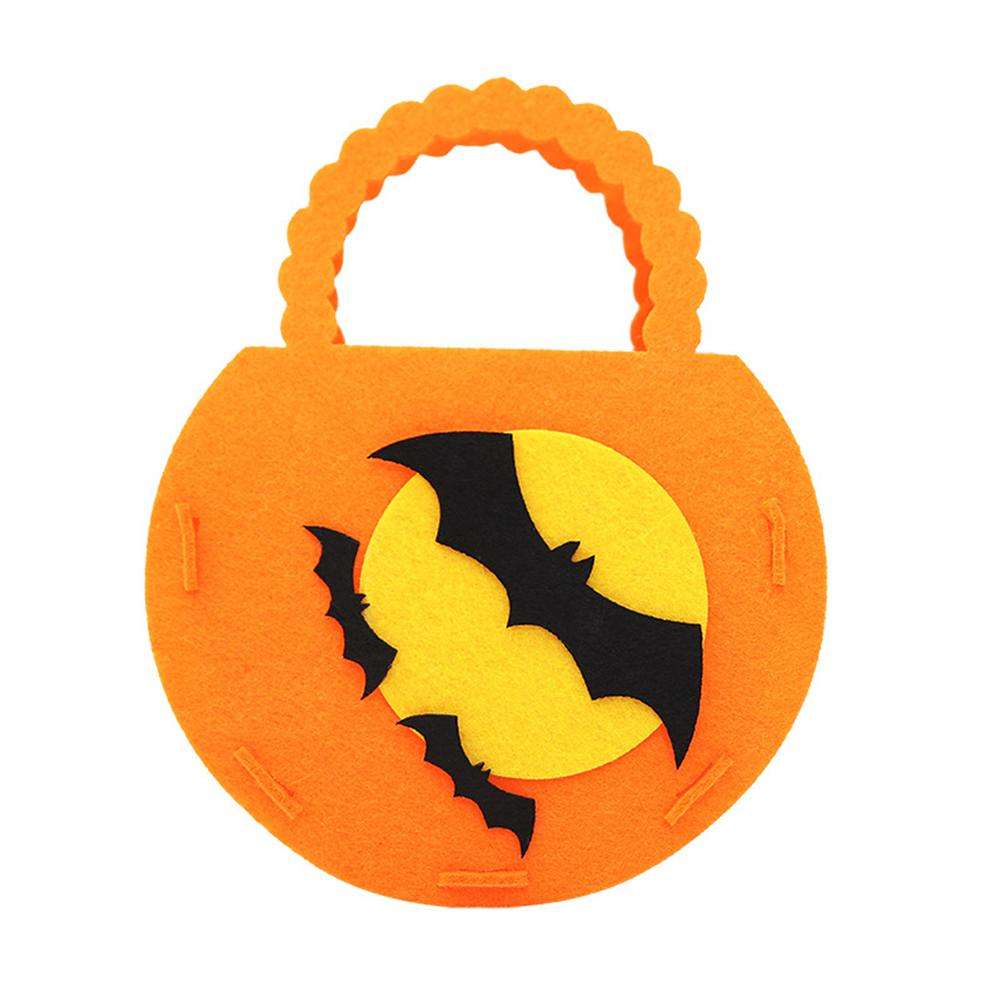 7
3
1
4
2
9
6
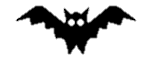 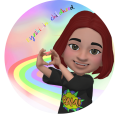 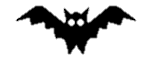 @Kyoshi_in_Childhood
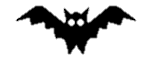